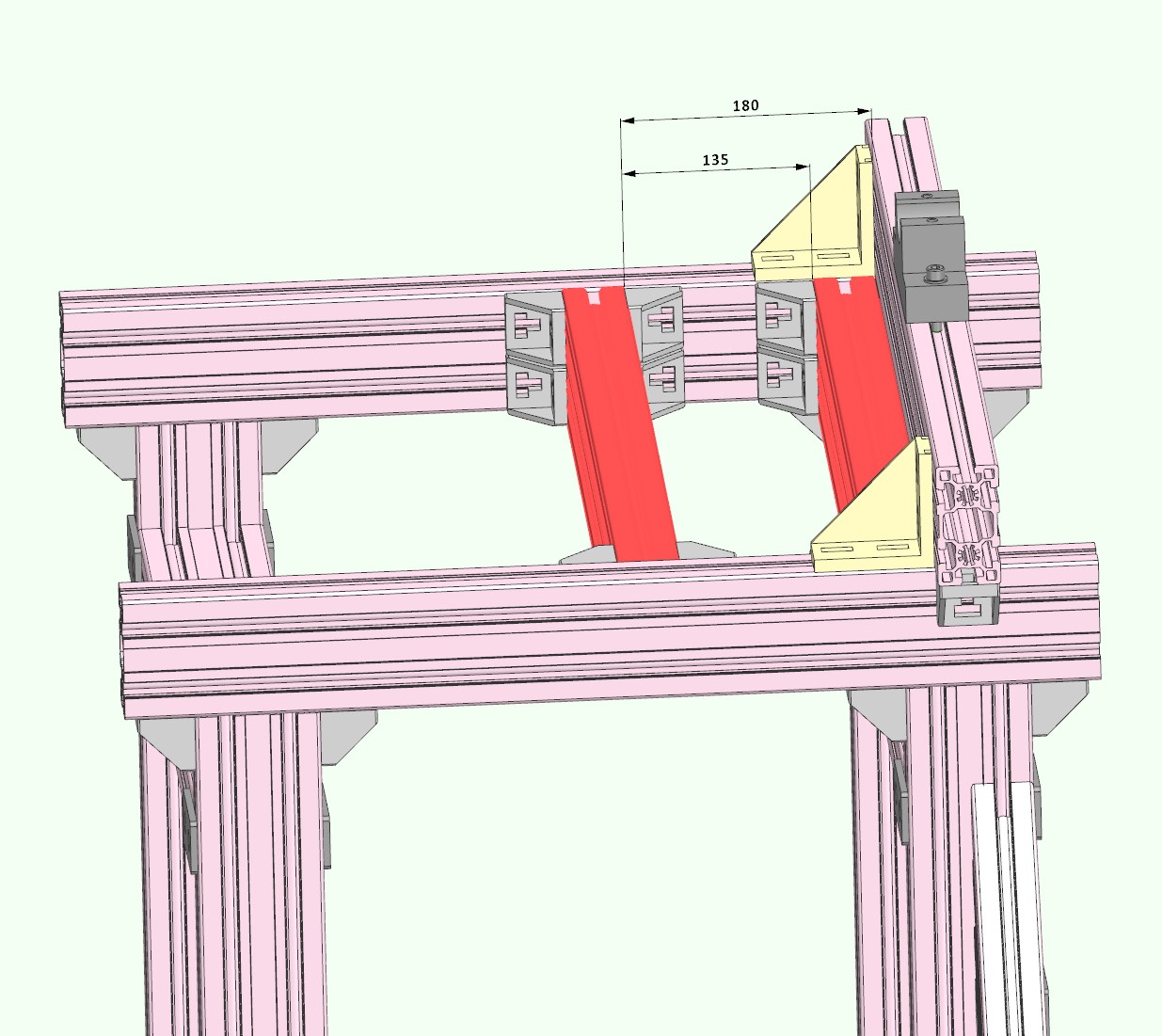 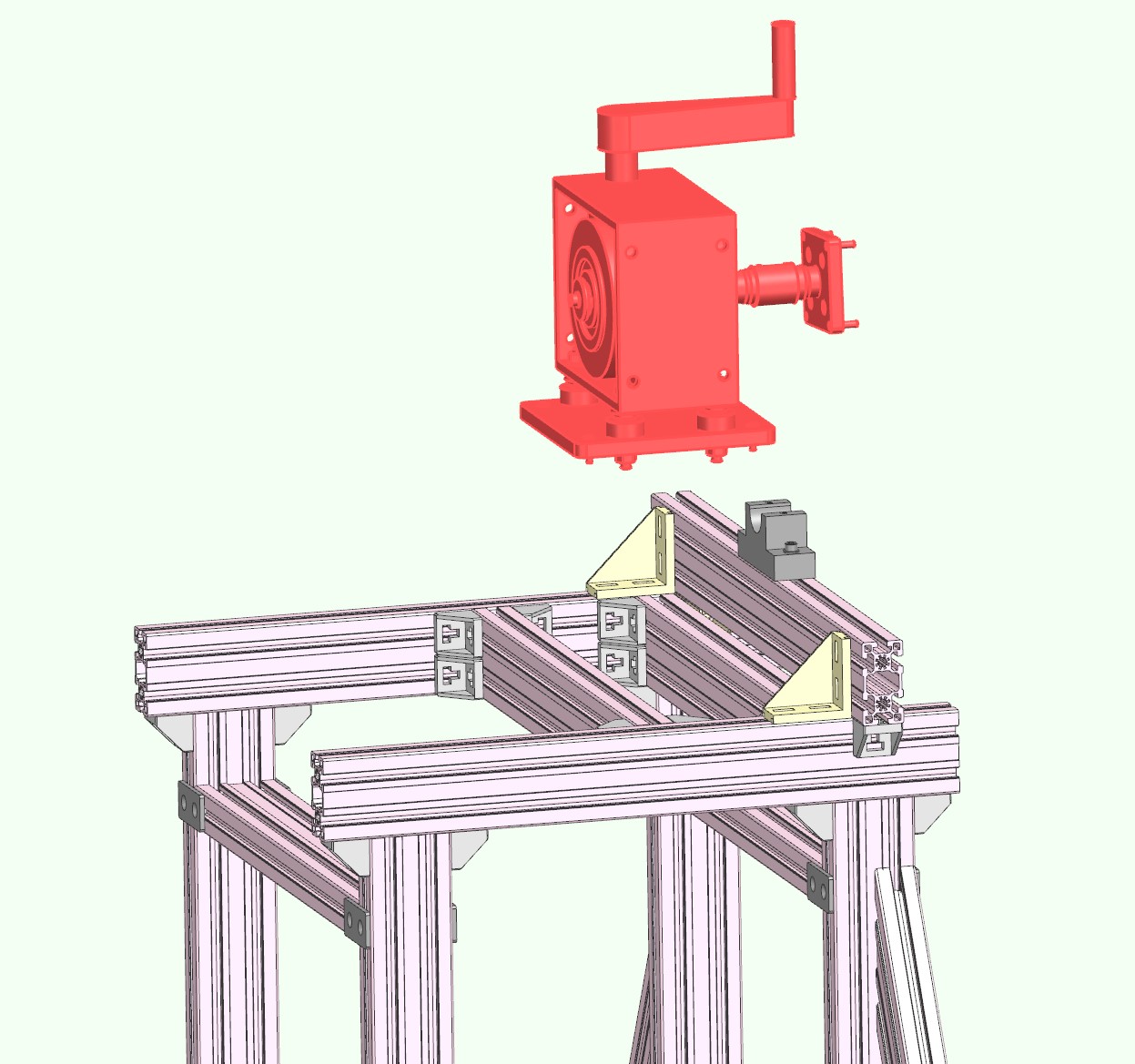 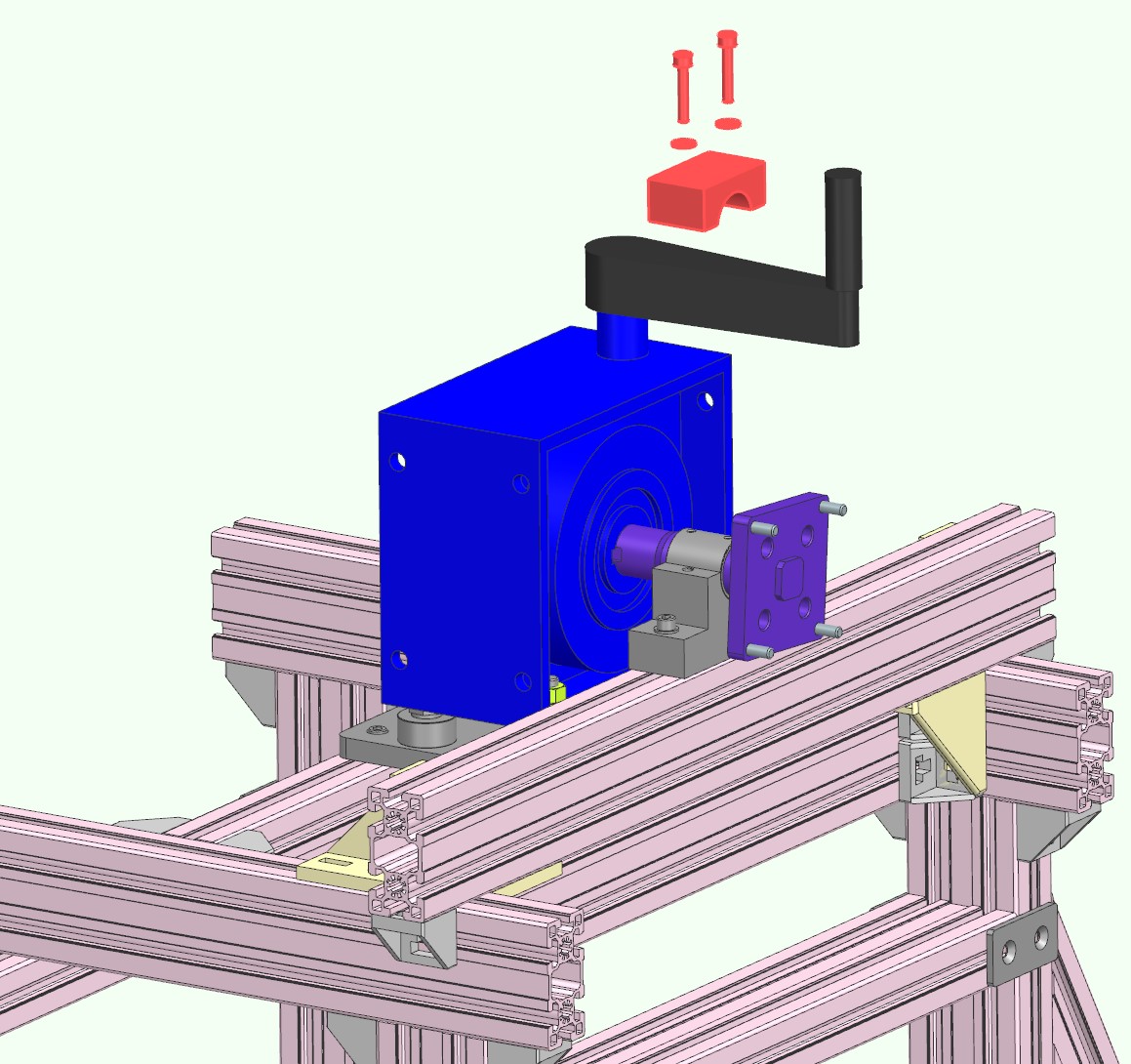 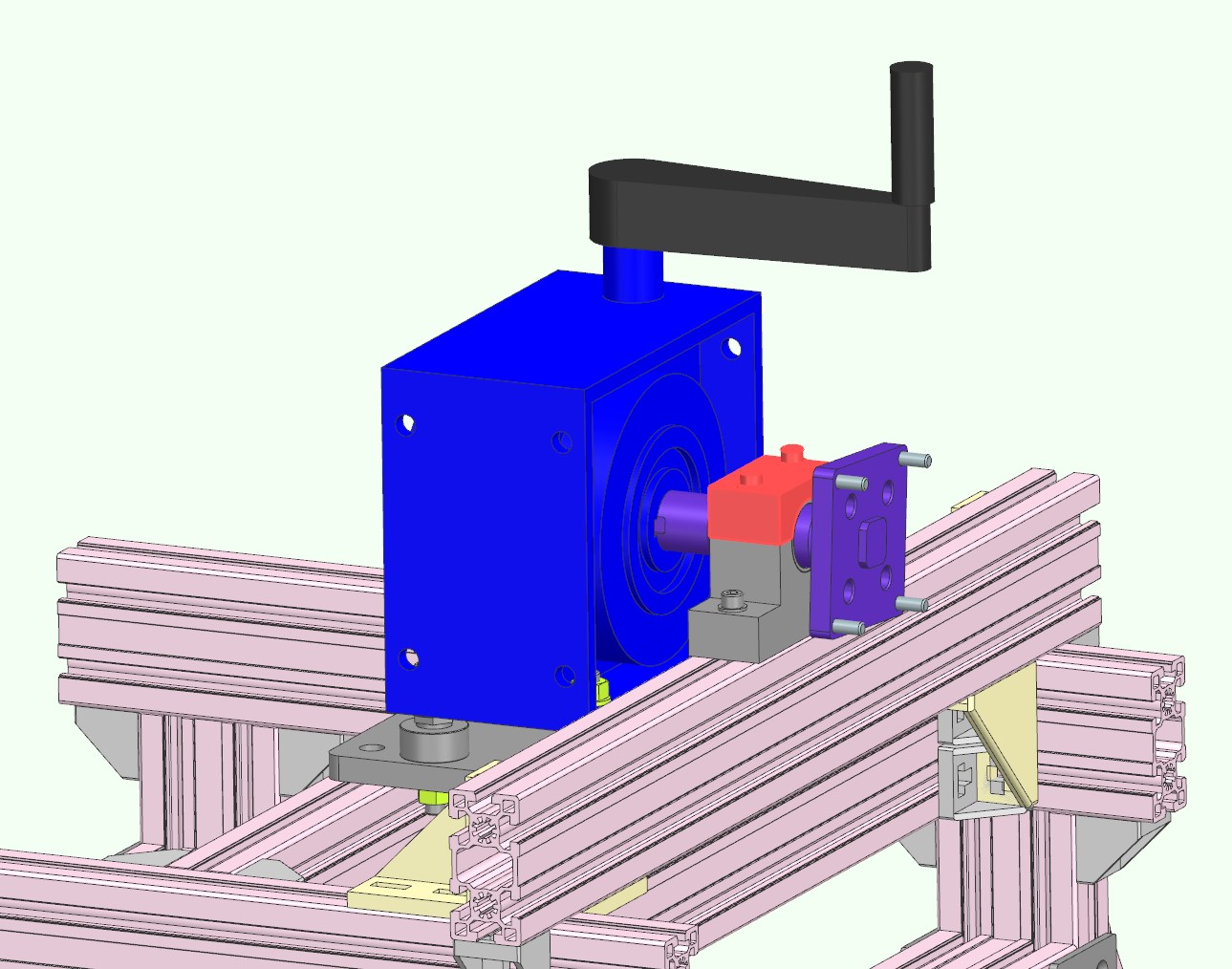 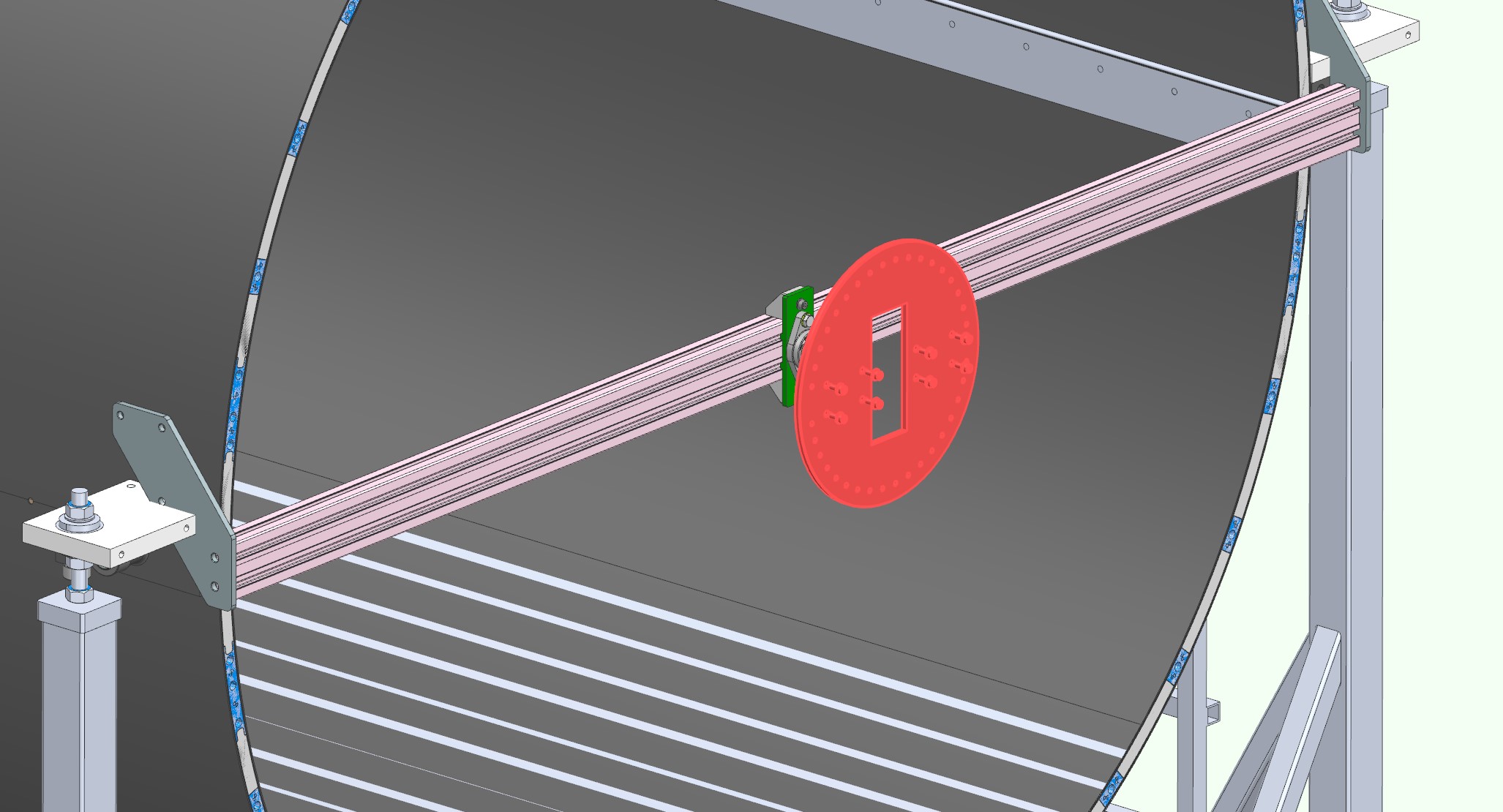 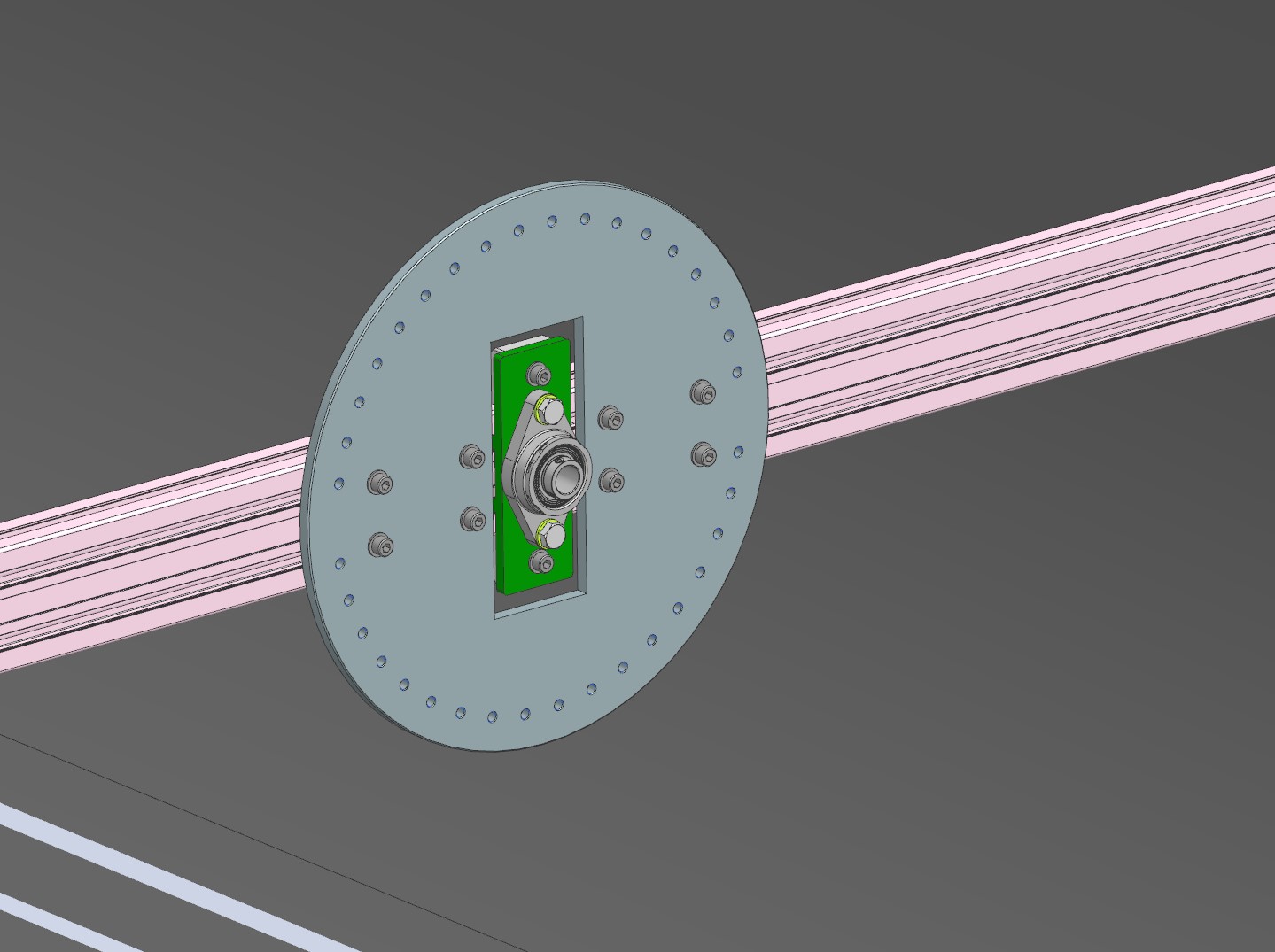 Nr.8 M8X20 with washer
Do  not tight, leave loose
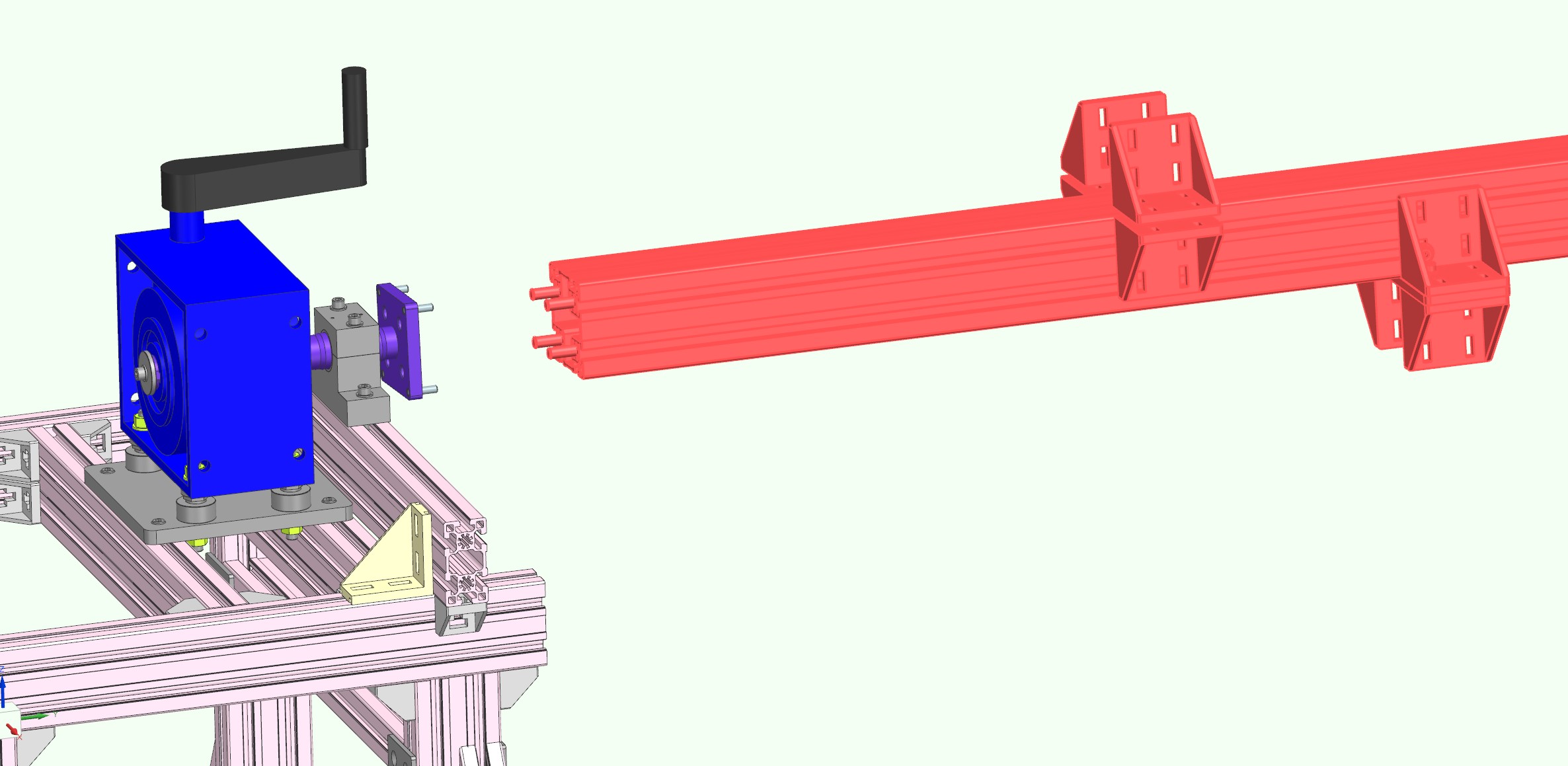 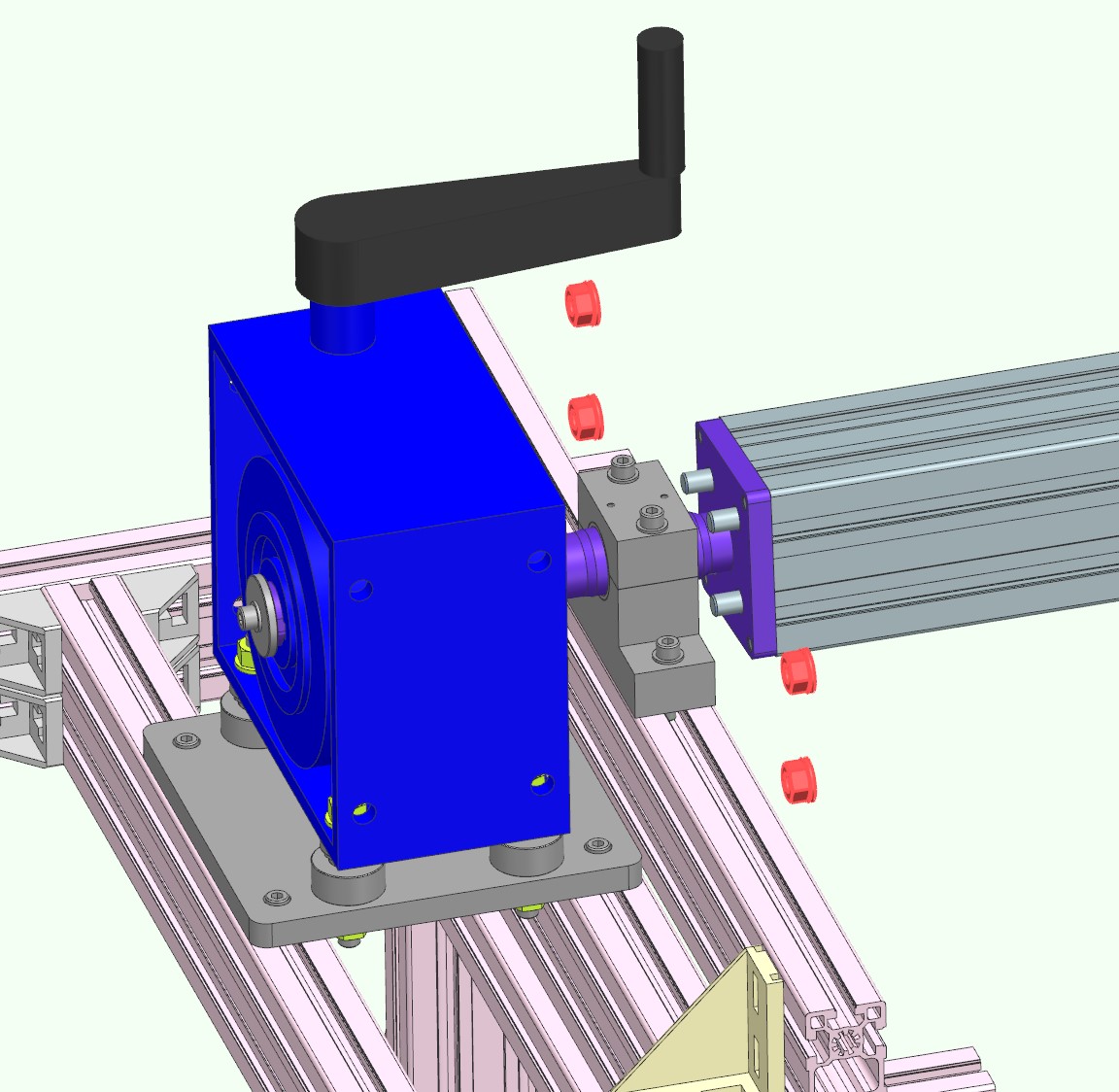 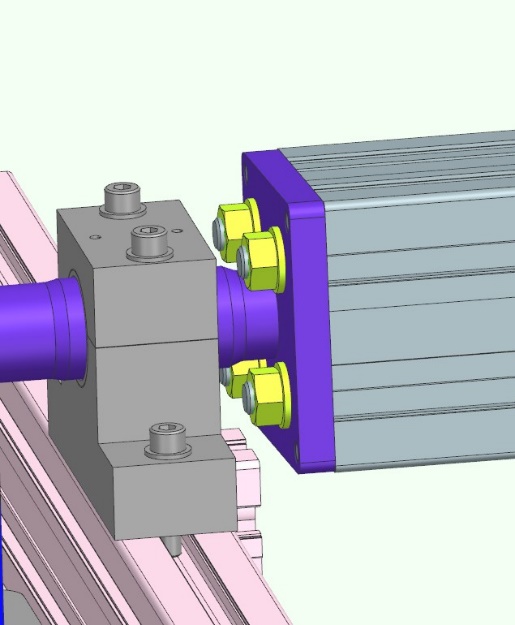 Nr.4 M12 nuts with washers
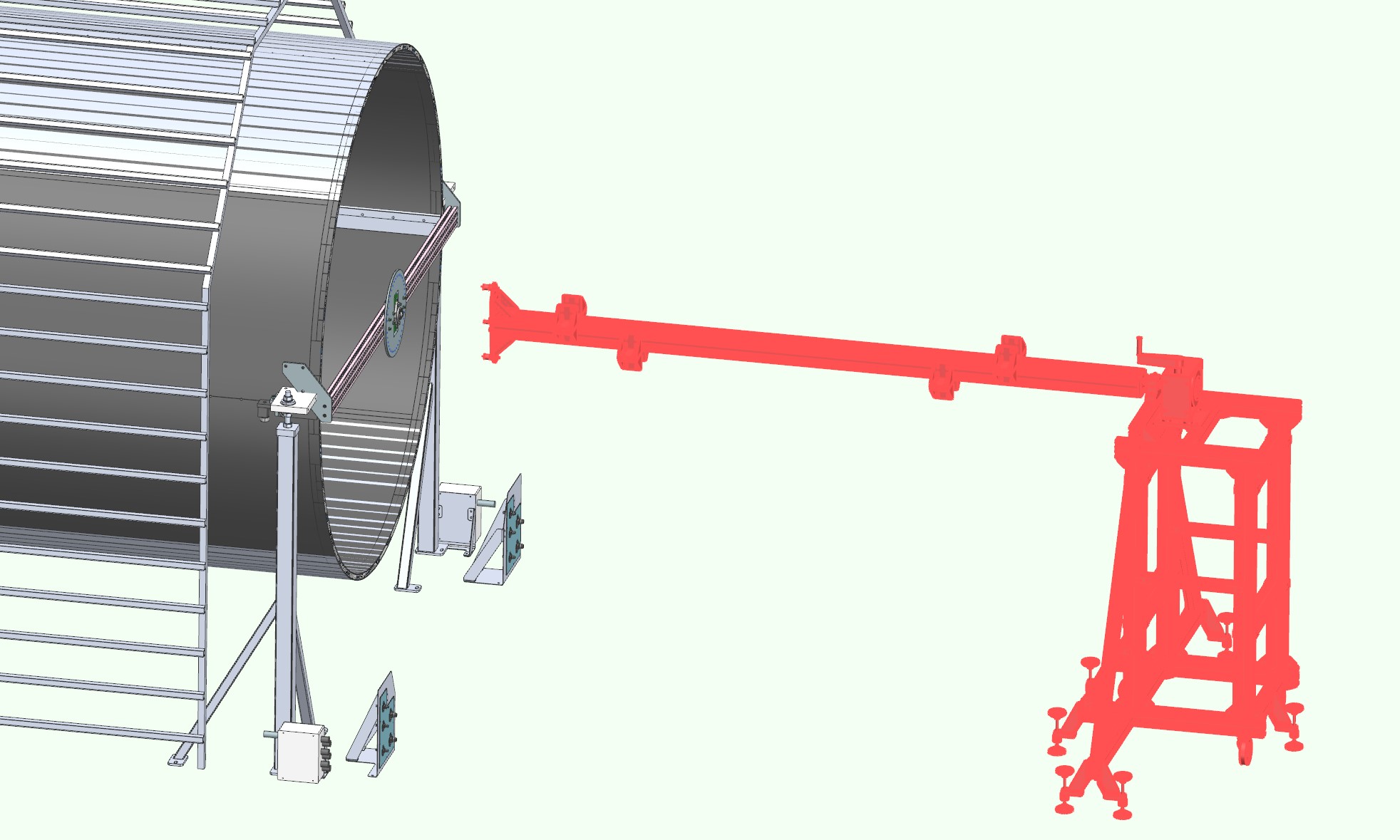 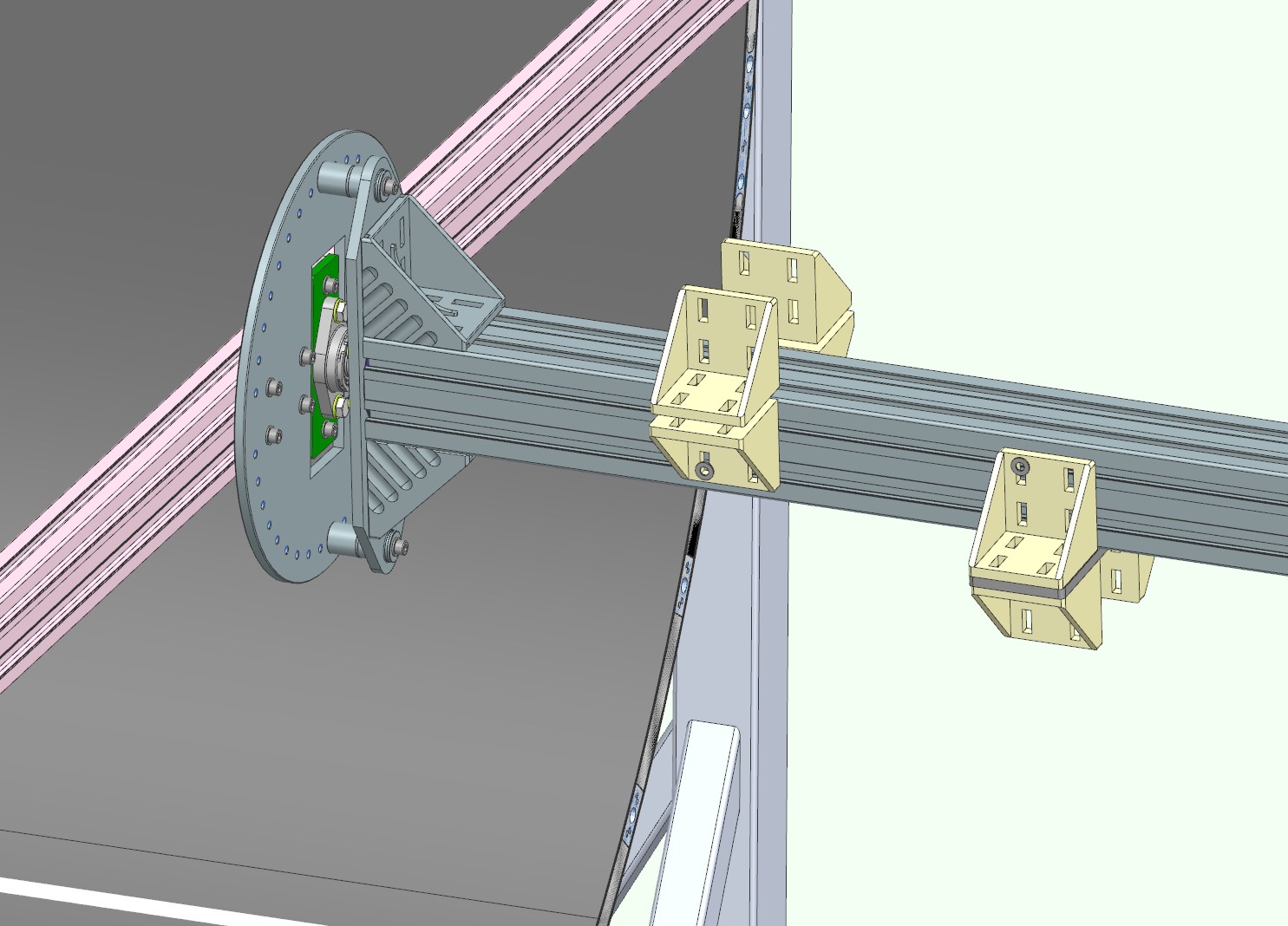 Adjust position of the circular flange checking insertion of the two screws M8x70, in different angular positions
After adjusting, fix the eight screws M8X20
Note: for the four less accessible screws short hex key needed, or use hexagonal head screws
Tight asap these headless screws!! Otherwise the axis profile could fall down!!
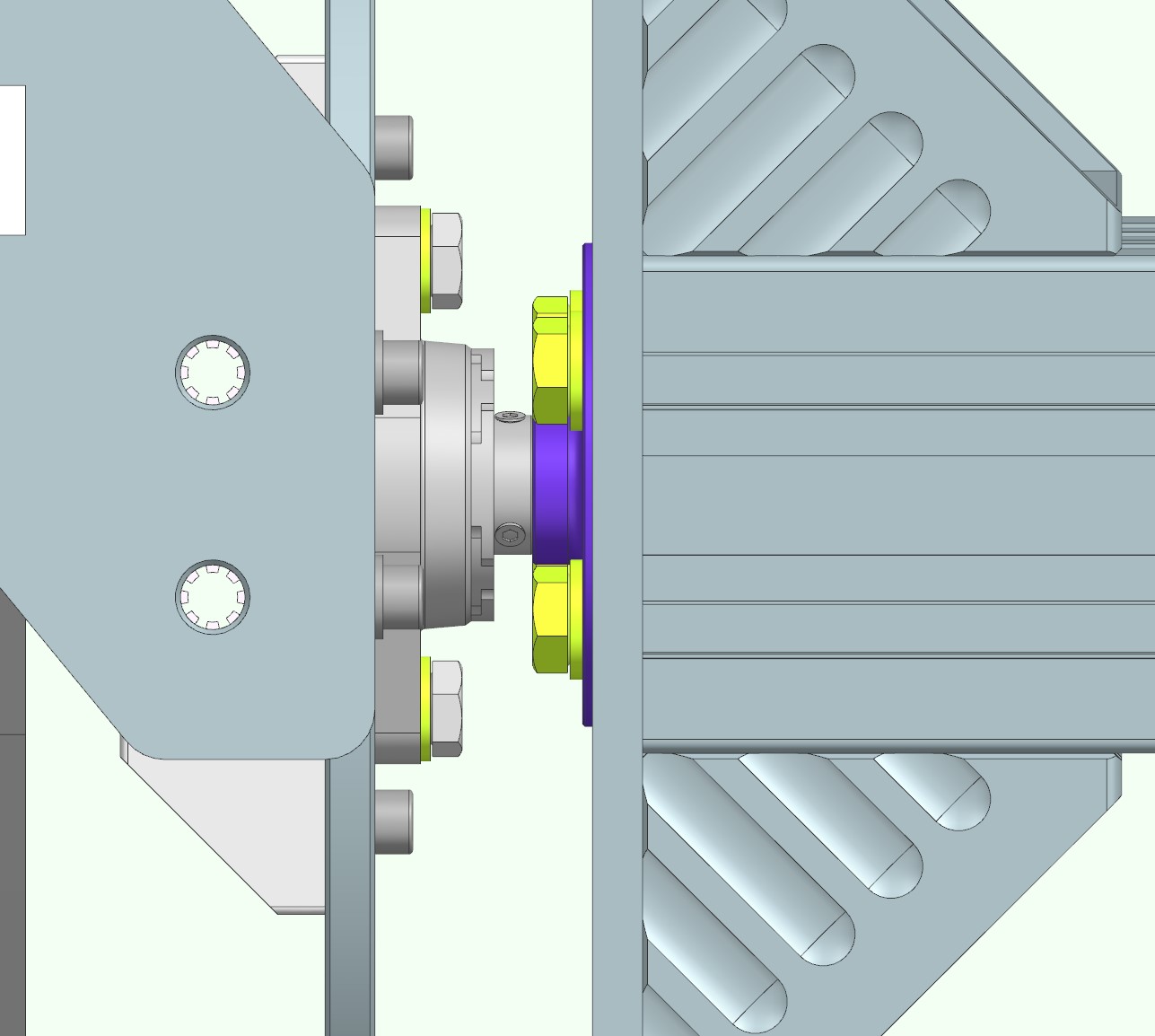 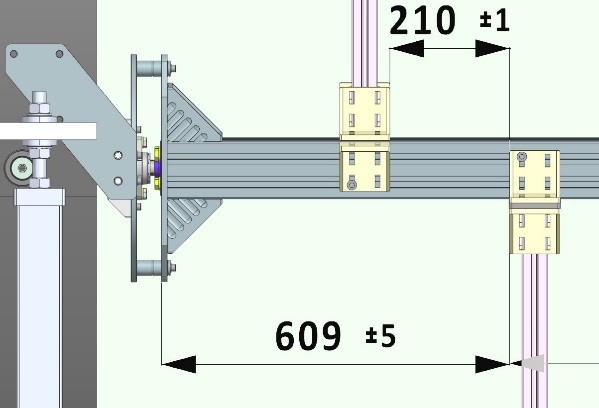 Use the 100x100 brackets to couple to the main axis
Coupling to the 45x90 struts requires do drill holes on the 100x100 brackets
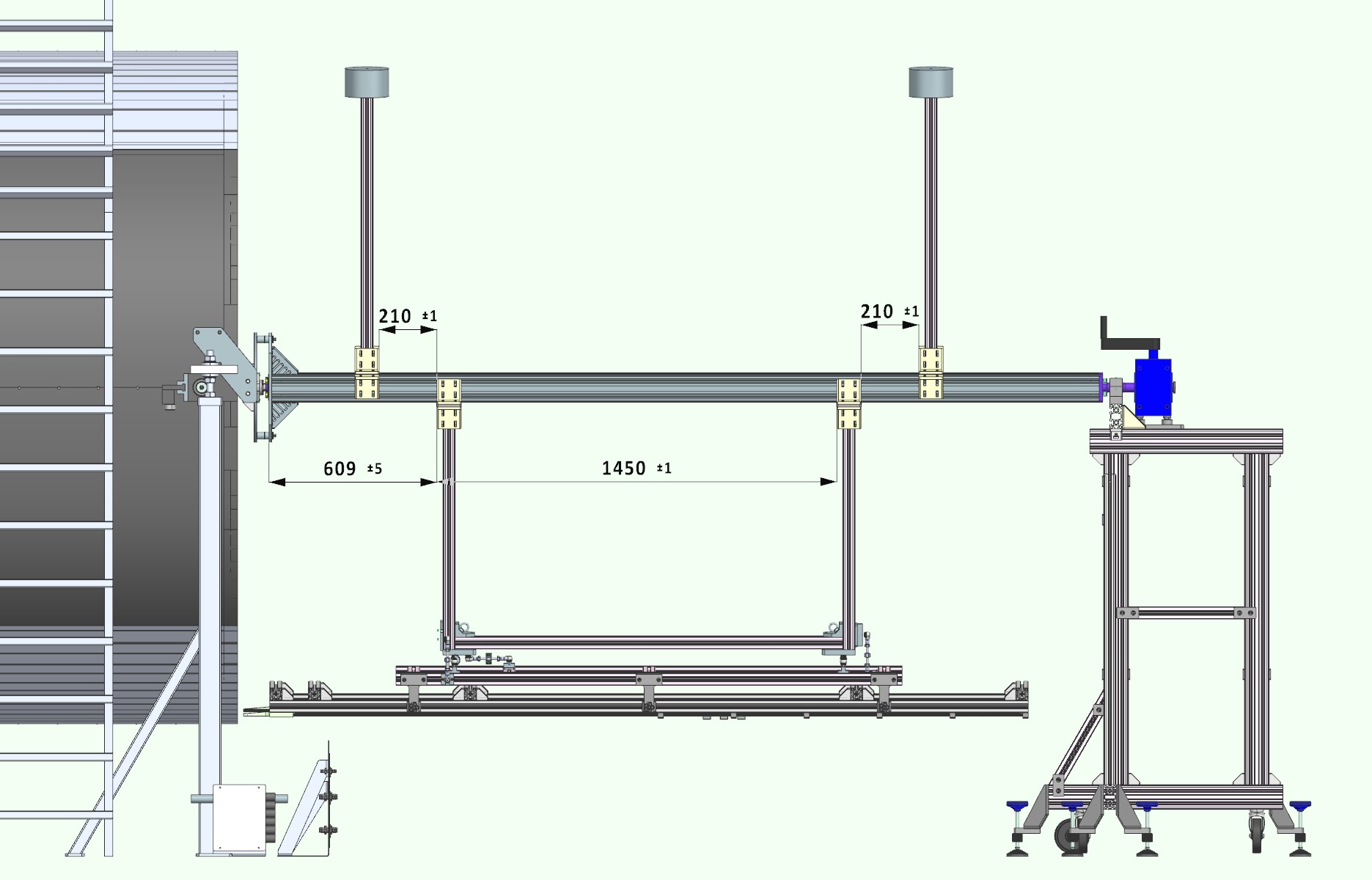